Superhero School
Loosely based on the game “Clue”
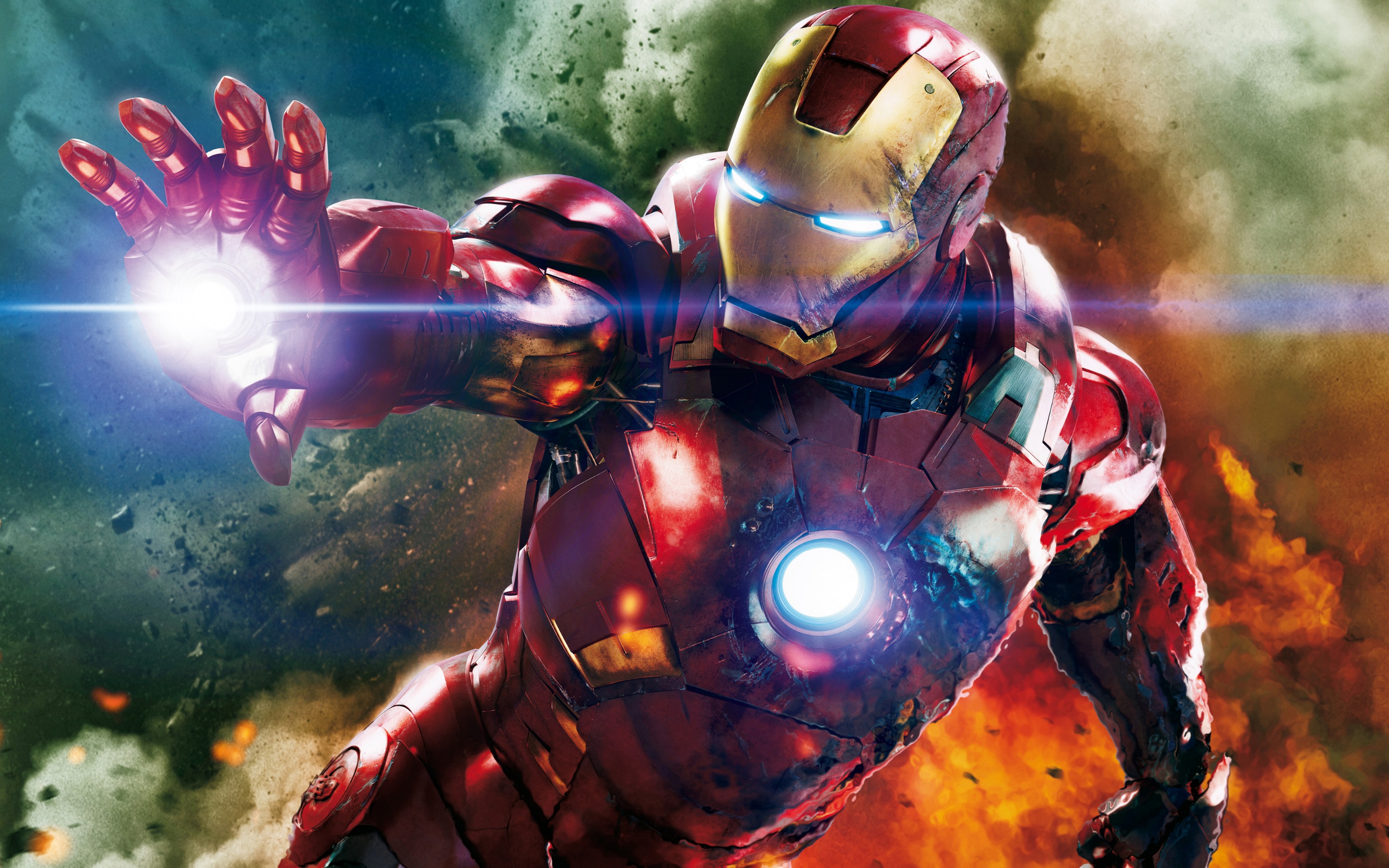 Ironman
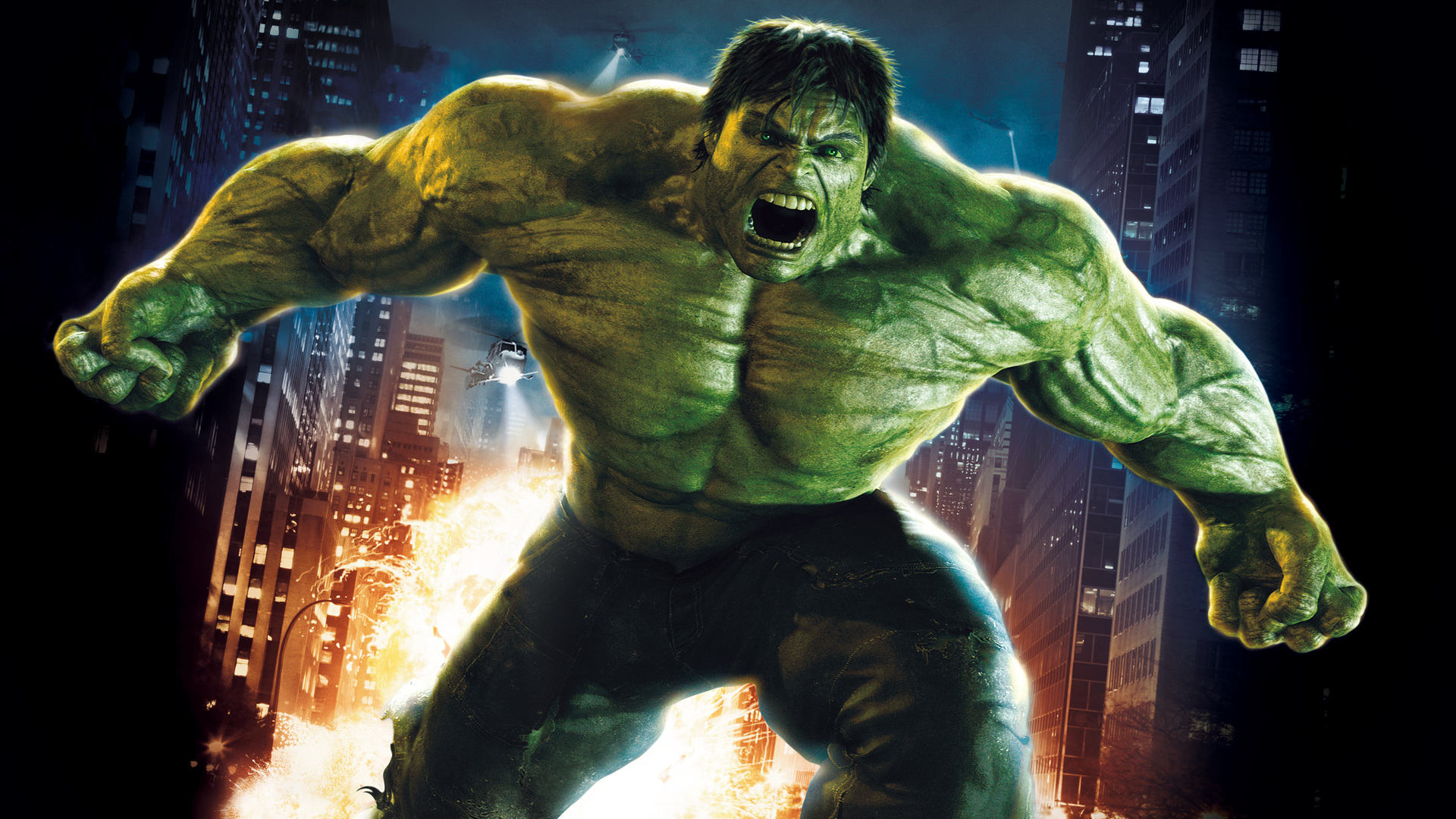 Hulk
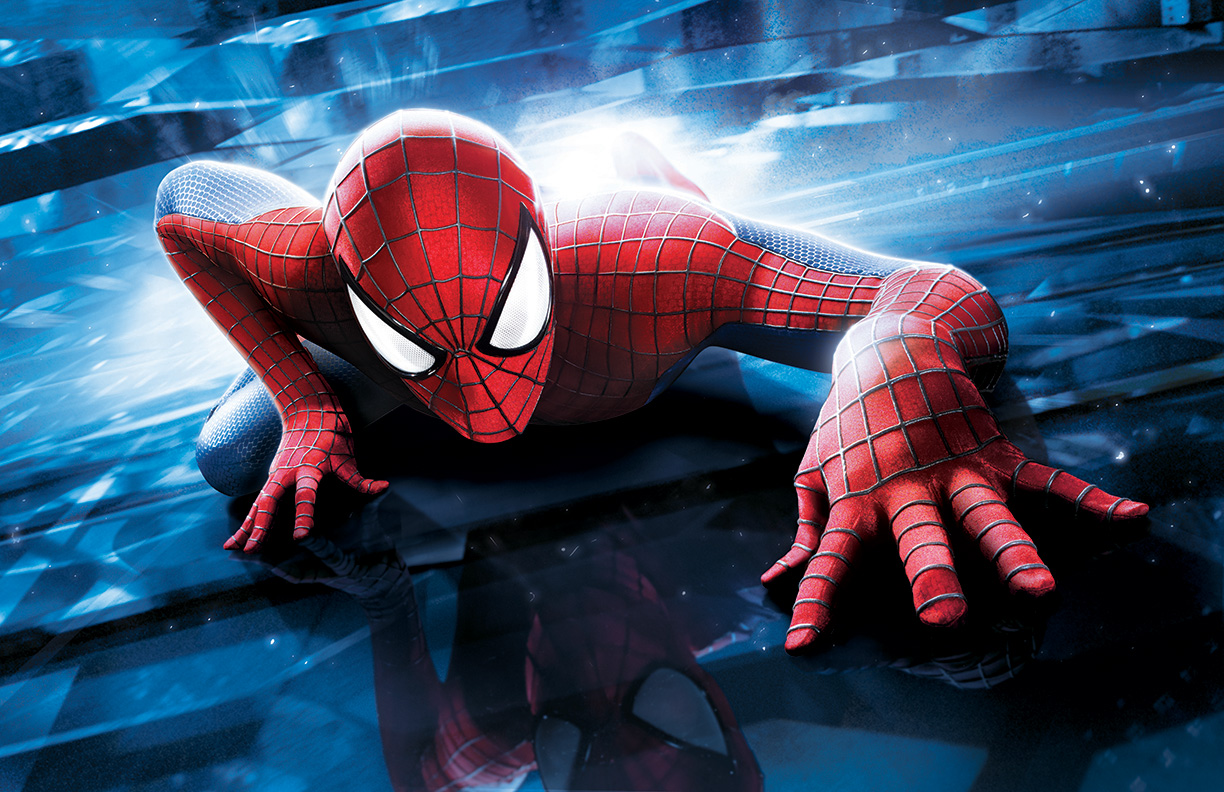 Spiderman
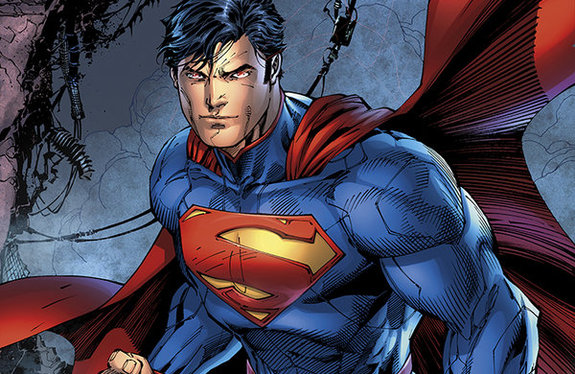 Superman
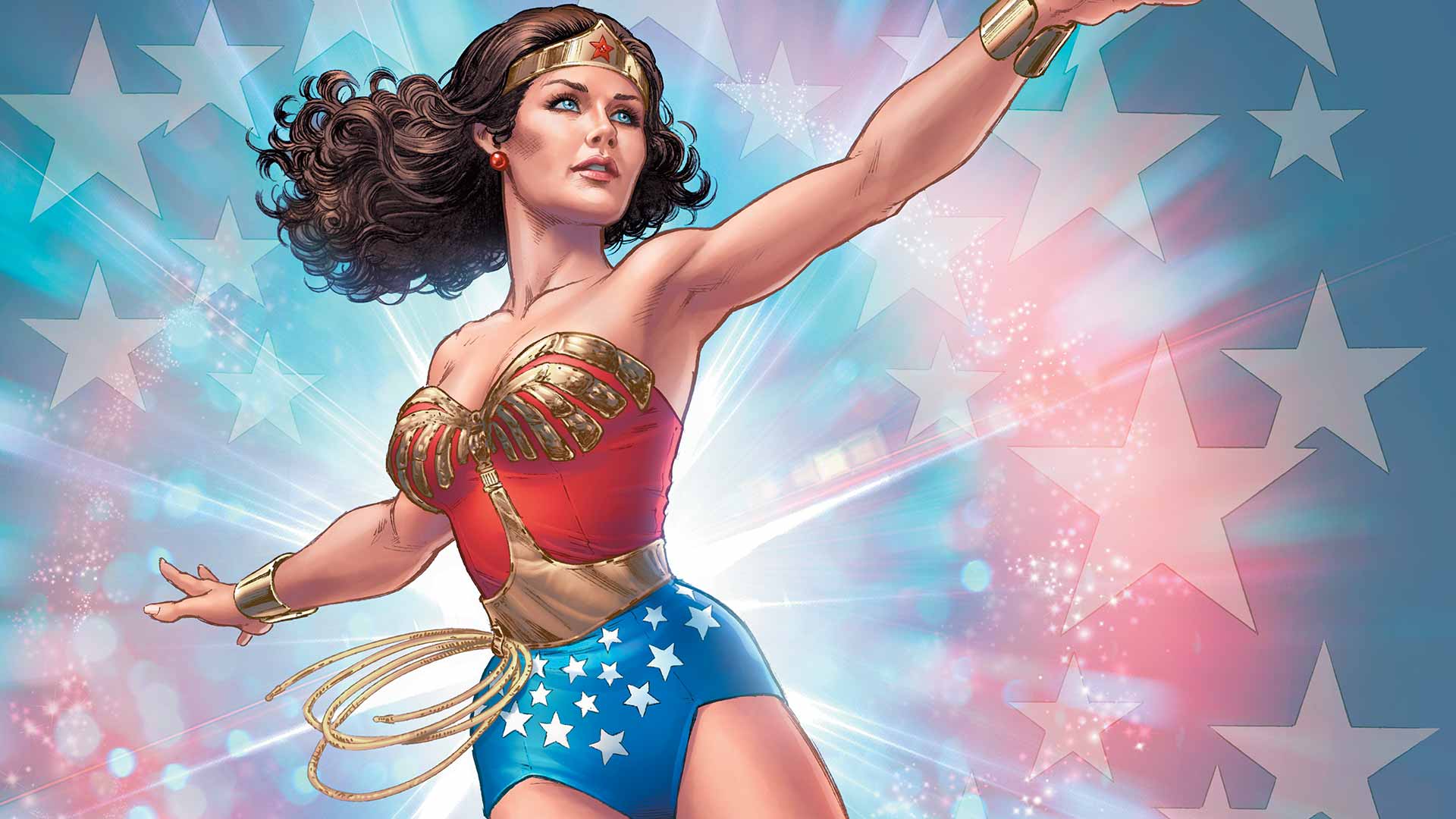 Wonder Woman
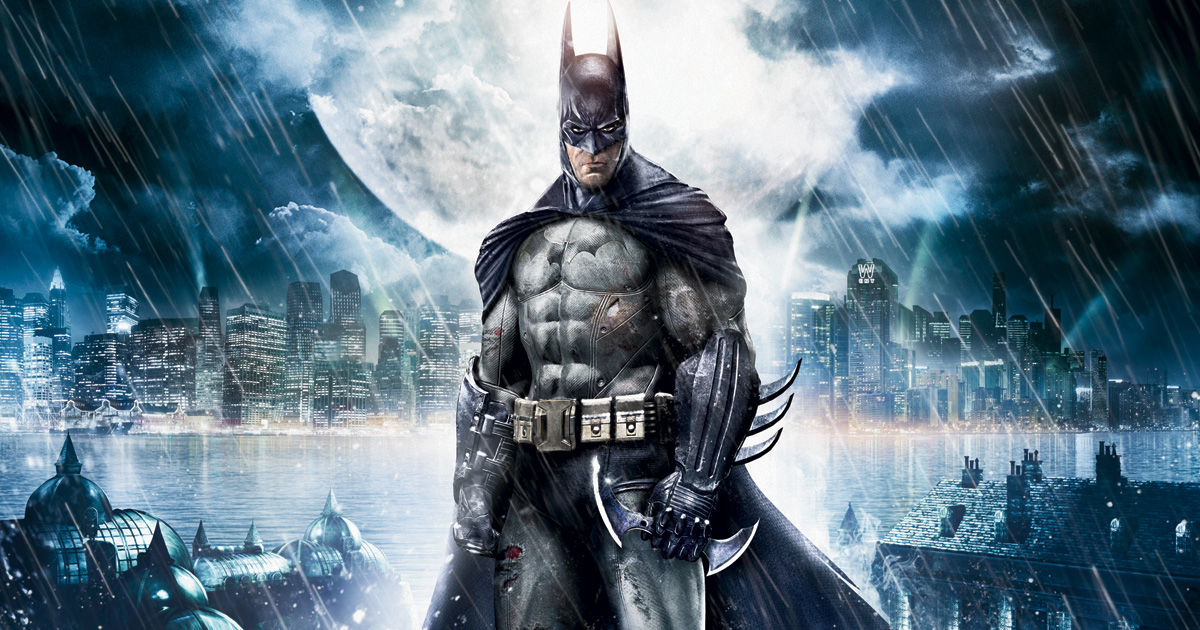 Batman
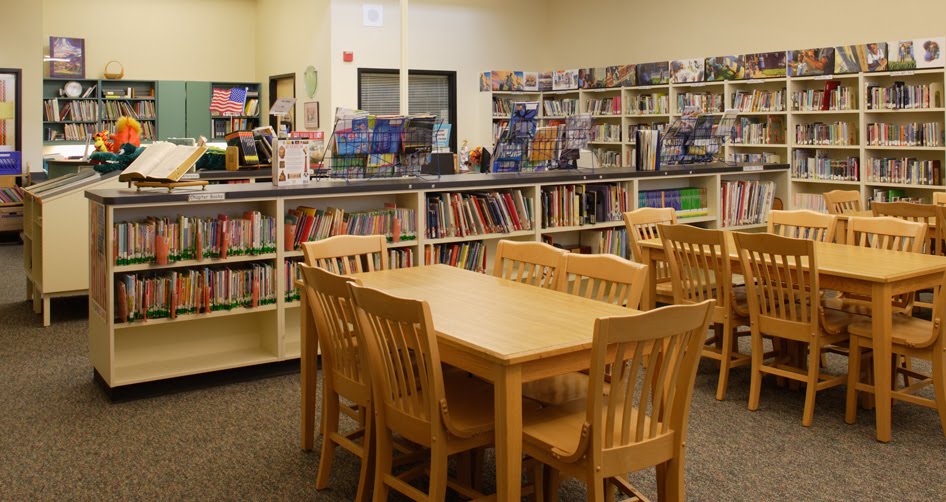 Library
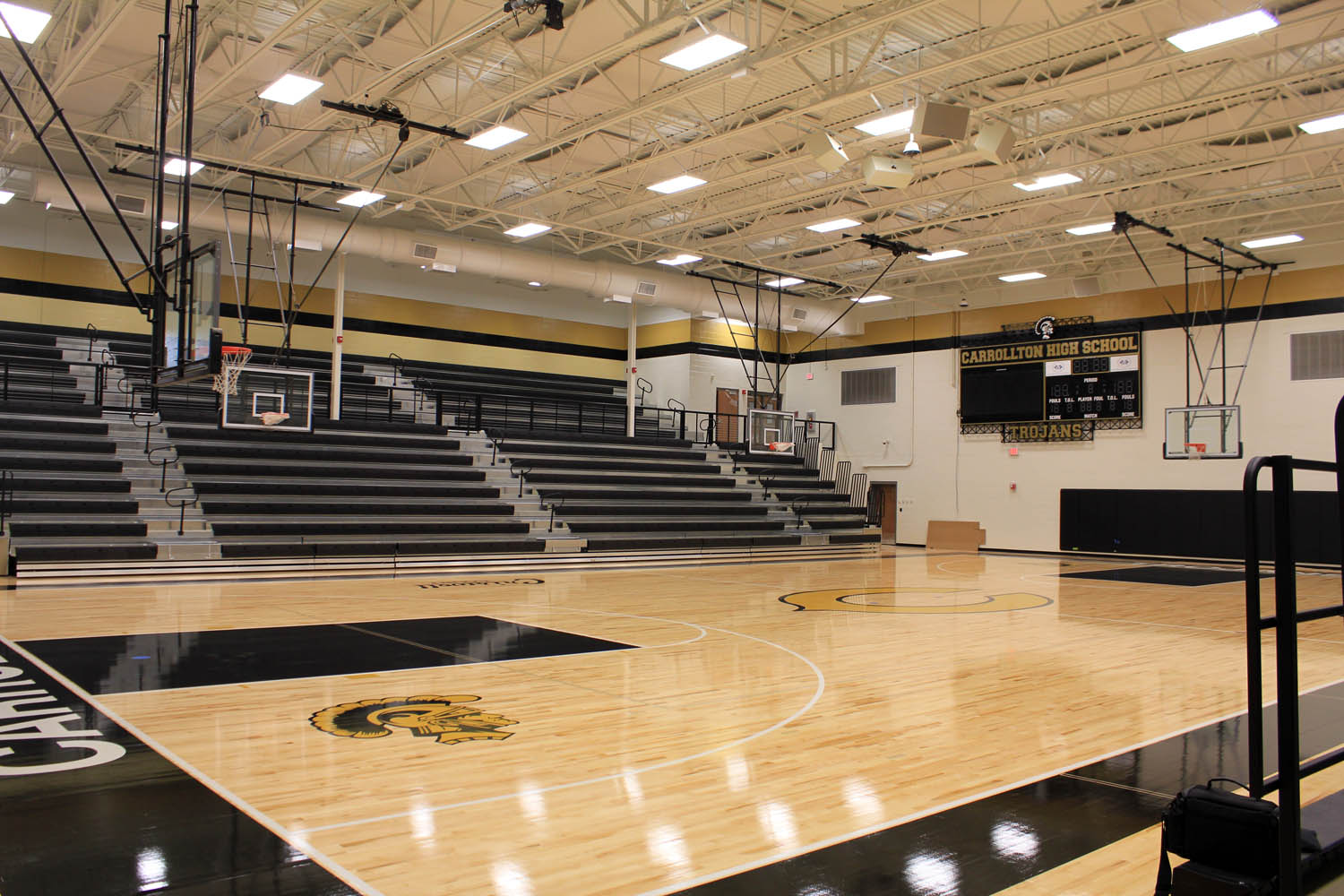 Gym
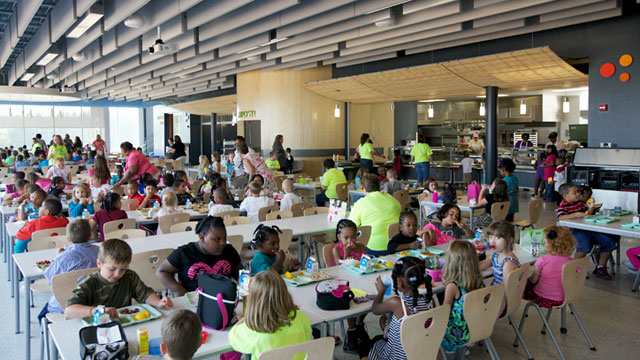 Cafeteria
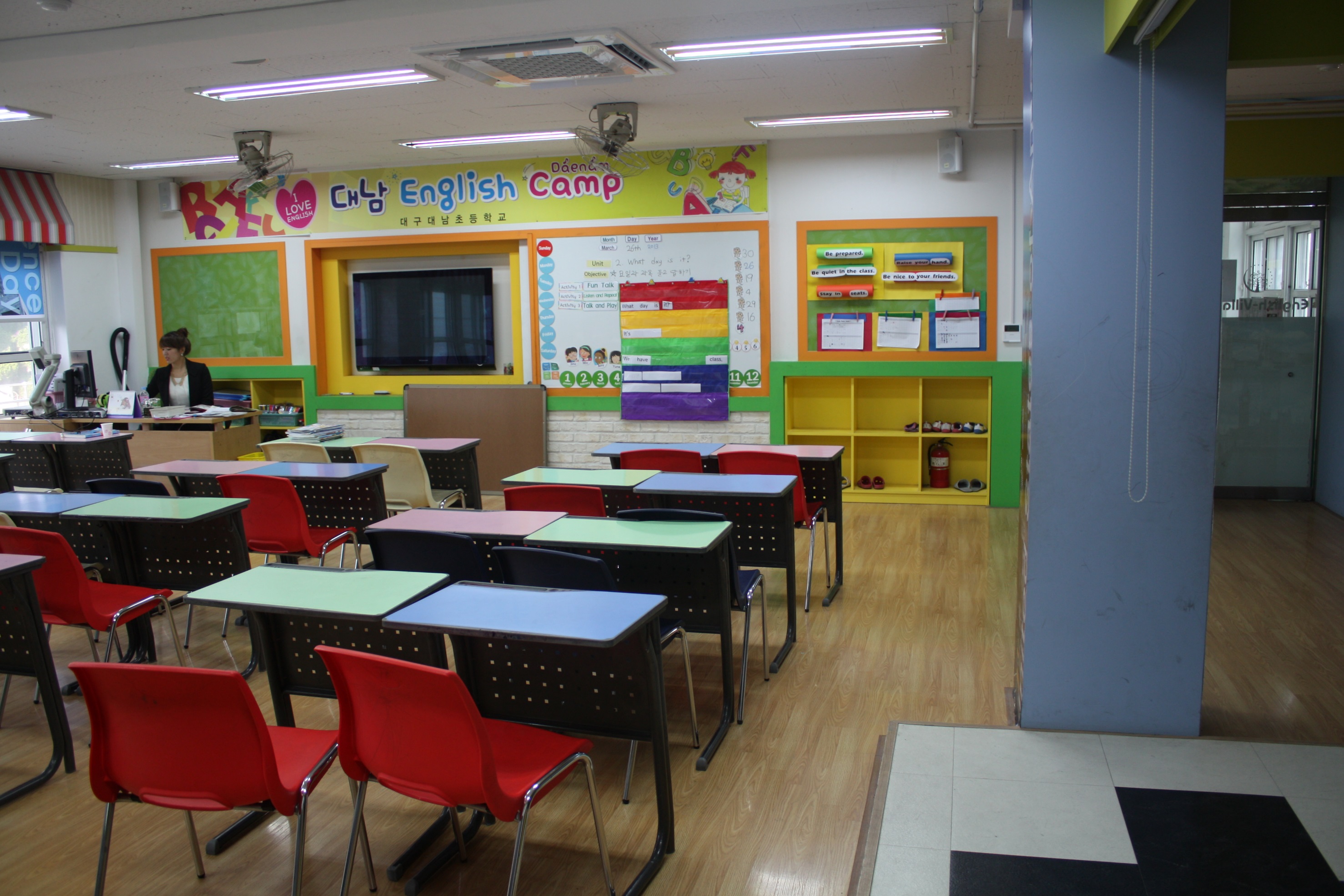 English Room
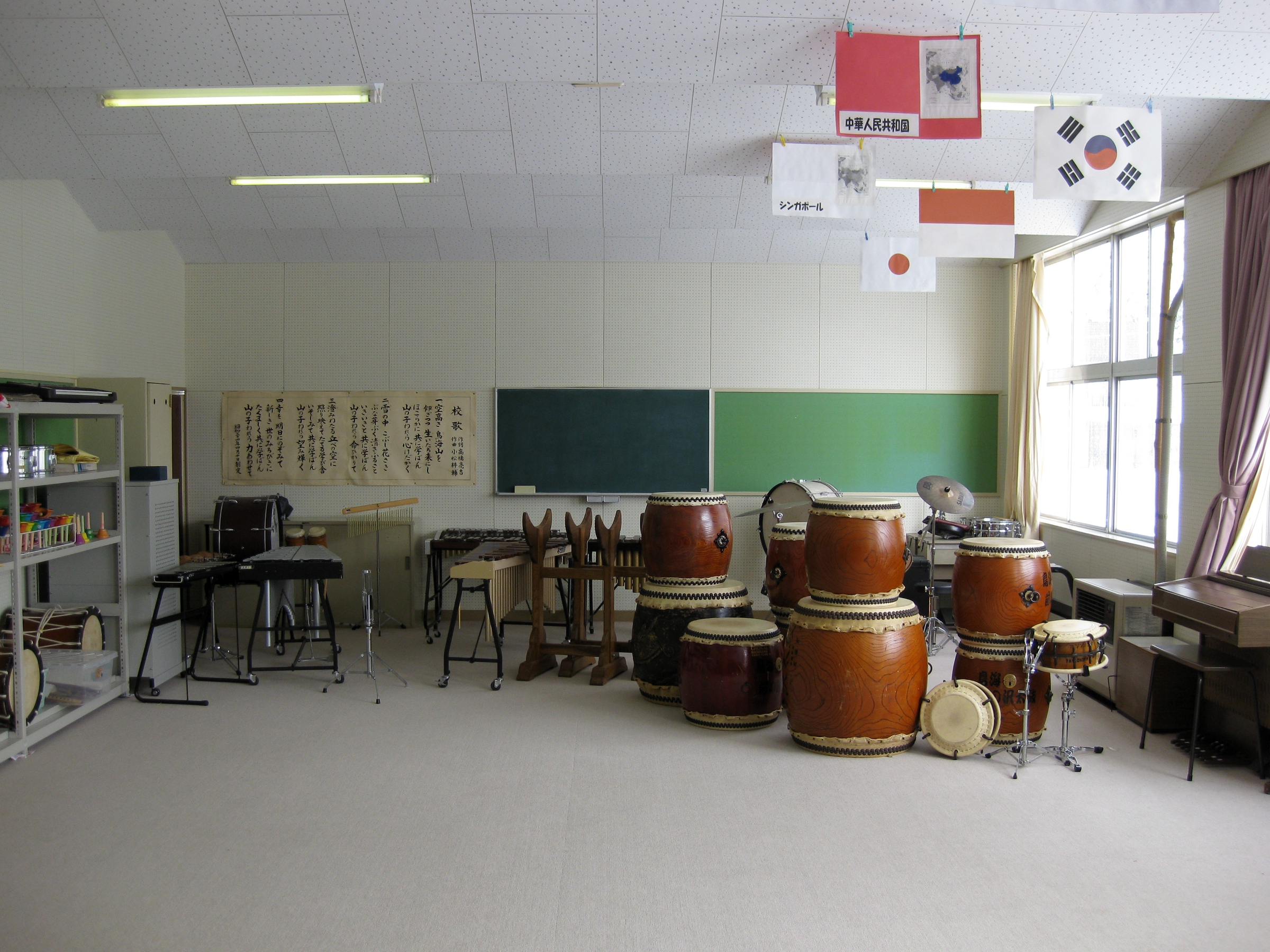 Music Room
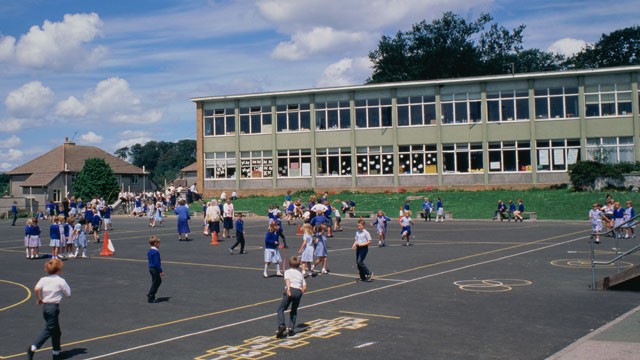 Playground
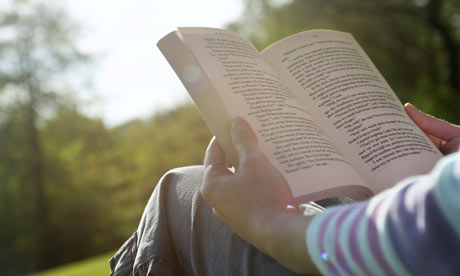 Reading a Book
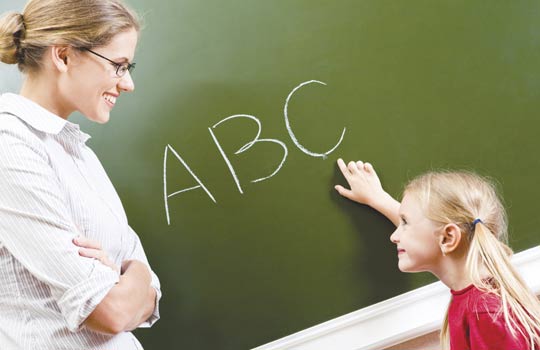 Studying English
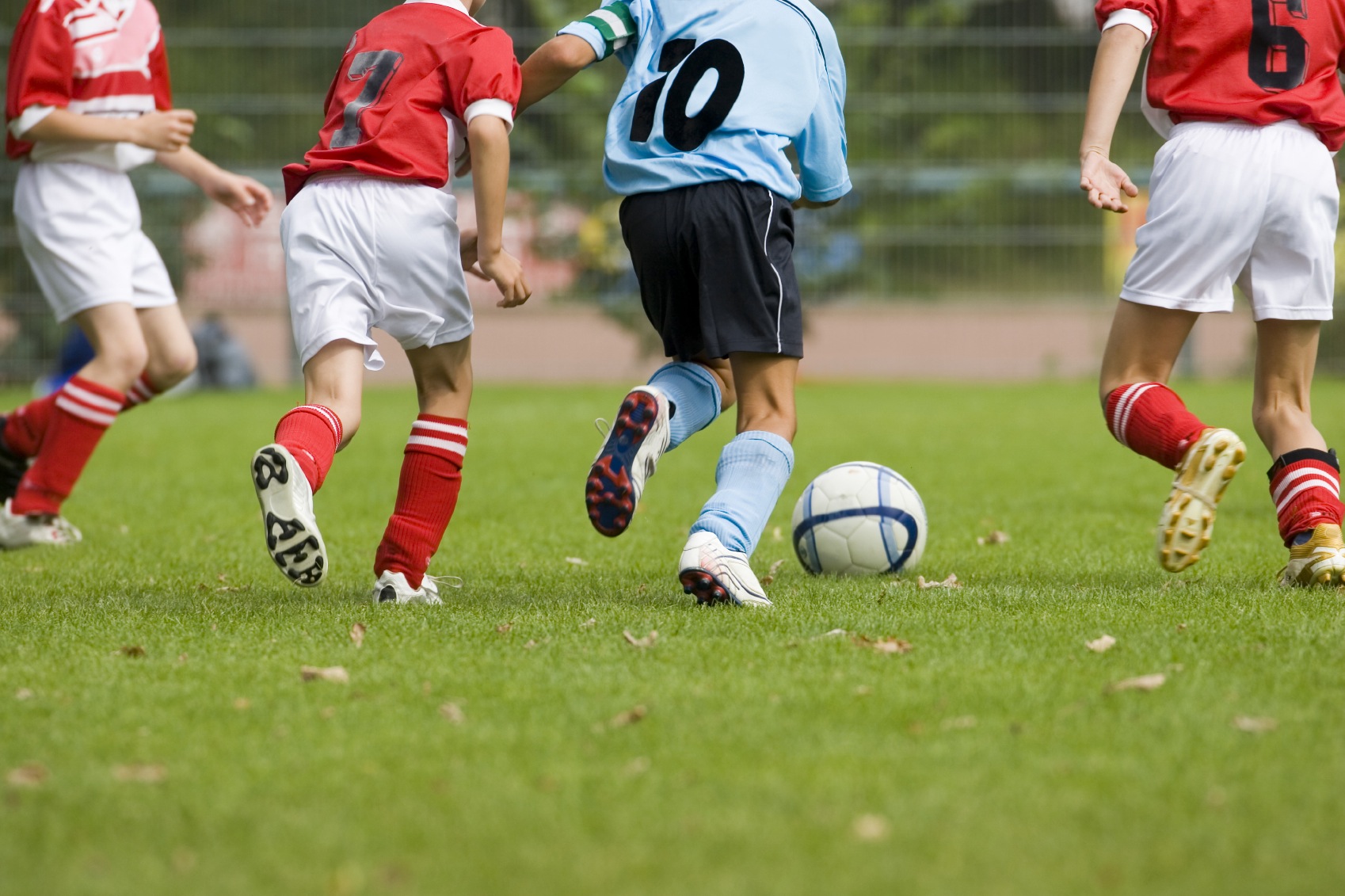 Playing Soccer
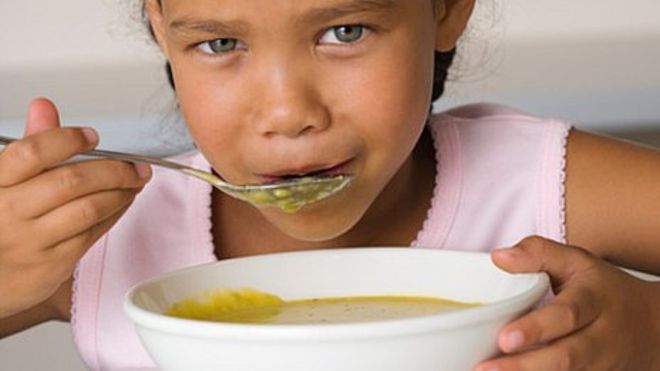 Eating Soup
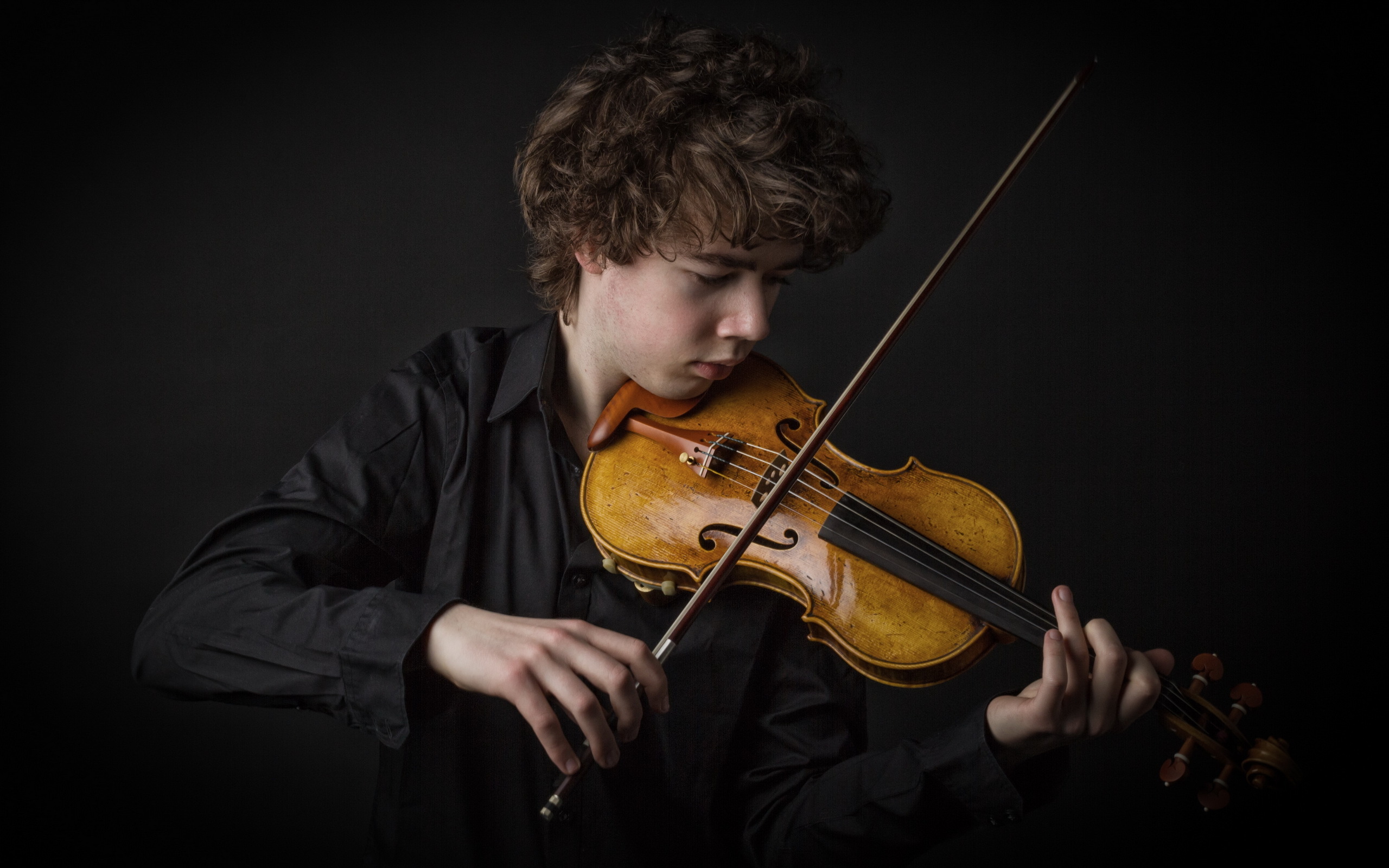 Playing Violin
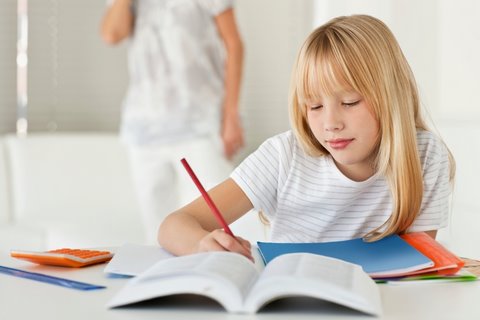 Doing Homework
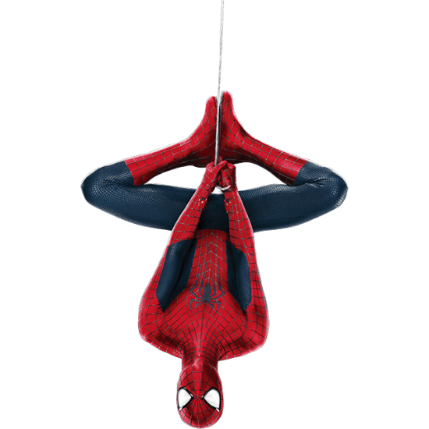 Who 				Where				What
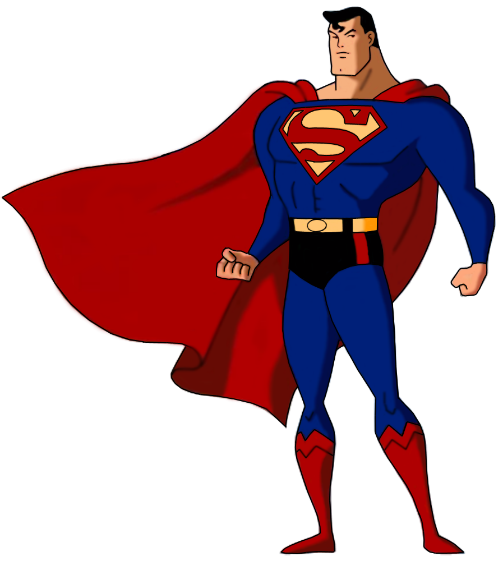 Library 
Gym 
Cafeteria
English Room 
Music Room 
Playground
Reading a book
Studying English 
Playing Soccer
Eating Soup 
Playing Violin 
Doing Homework
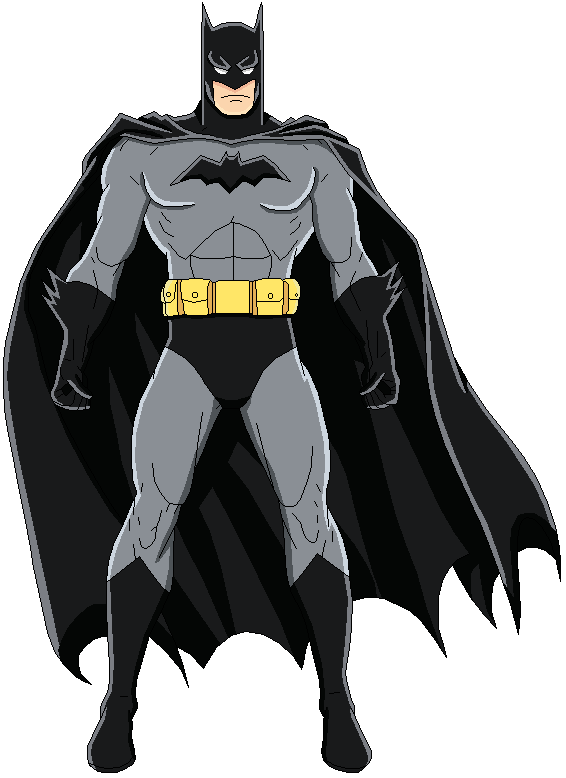 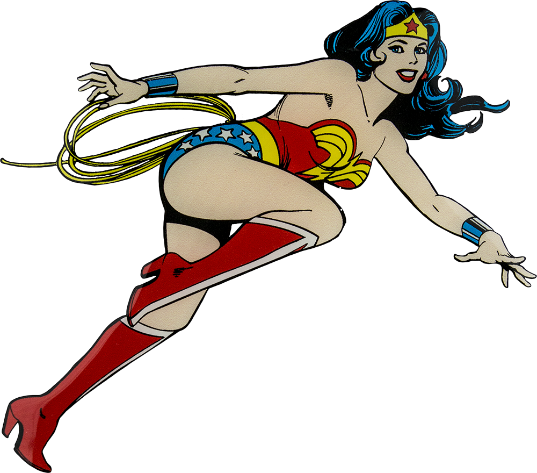 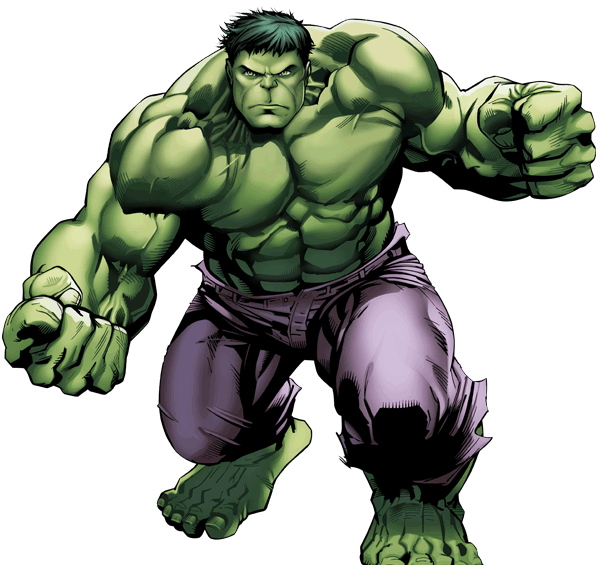 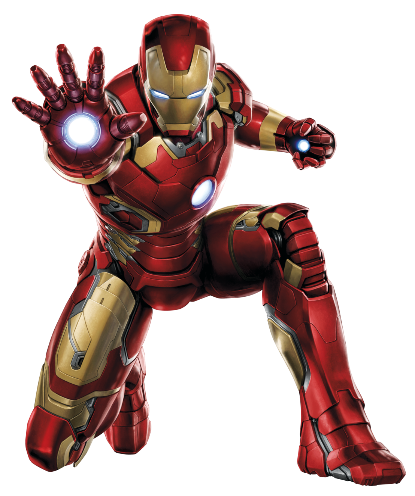 Superhero School (Clue)
A ppt with rooms in a school 

Have three sets of cards:  People, Actions, Locations.

Choose one card from each deck (person + action + location).  The students must guess who, where and what they are doing.  
	“Batman is in the gym.  He is playing soccer.”  

They can make a guess and tell them if they have any of the answers correct.

 Students will use deduction to discover the answer.
Example:
The teacher draws three cards separately (Spiderman, Playground, Reading a book) 

	A student guesses, “Batman is in the playground.  He is eating soup.”

The teacher informs the class that one answer is correct.  

	The next student guesses, “Wonder Woman is in the gym.  She is playing soccer.”  

The teacher informs the class that no answers are correct. 

	The next student guesses, “Hulk is in the playground.  He is reading a book.”

The teacher informs the class that two answers are correct.
Batman
Wonder Woman
English Room
Doing Homework
Reading a Book
Superman
Ironman
Gym
Playing Violin
Playing Soccer
Spiderman
Playground
Cafeteria
Eating Soup
Hulk
Music Room
Library
Studying English